Moving Beyond One-Off Ubiquitous Applications
Henning Schulzrinne
Columbia U/U of Oulu
My assumptions
We’re an engineering discipline
“Engineering is the discipline, art and profession of acquiring and applying technical, scientific, and mathematical knowledge to design and implement materials, structures, machines, devices, systems, and processes that safely realize a desired objective or invention.”
Other (good) possibilities:
we train future engineers
we train future researchers
WWIC 2010 & IWQoS 2010
Pasteur’s quadrant
Most networking research
wants to be  here
Guessing at problems
(Infocom)
Most networking research
is here
WWIC 2010 & IWQoS 2010
Pasteur’s Quadrant: Basic Science and Technological Innovation, Stokes 1997 (modified)
The $1B question
How big a problem does your proposal solve?
Does it create new ones?
financial, management, …
Can it be integrated into the existing Internet
or a plausible successor?
or 802.11, 802.16, …
… without everybody changing their ways
the secret: nobody is in charge of the Internet
Can it be understood by Cisco CNAs?
see IP multicast, PIM-SM
WWIC 2010 & IWQoS 2010
Useful research outcomes
Standards
unfortunately, rarely cite papers
Get Cisco, Google, Microsoft, … to adopt it
3-4 QoS papers?
Show what doesn’t work
counteract industry shills
e.g., recently web site privacy
Understand the Internet better
but not just your campus network
Prior art in patent disputes
patents don’t have a 90% rejection rate…
WWIC 2010 & IWQoS 2010
CS research to reality
CS as science
CS as engineering
CS as a soccer league
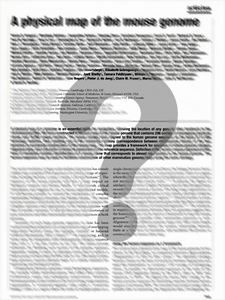 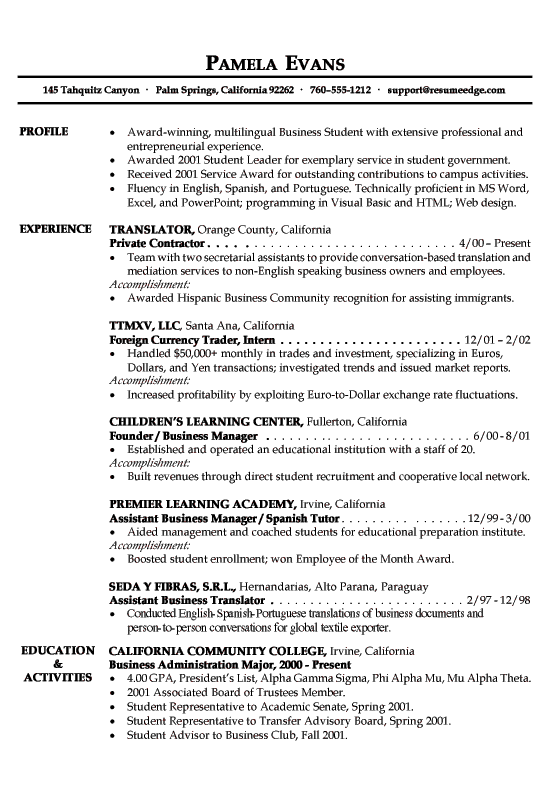 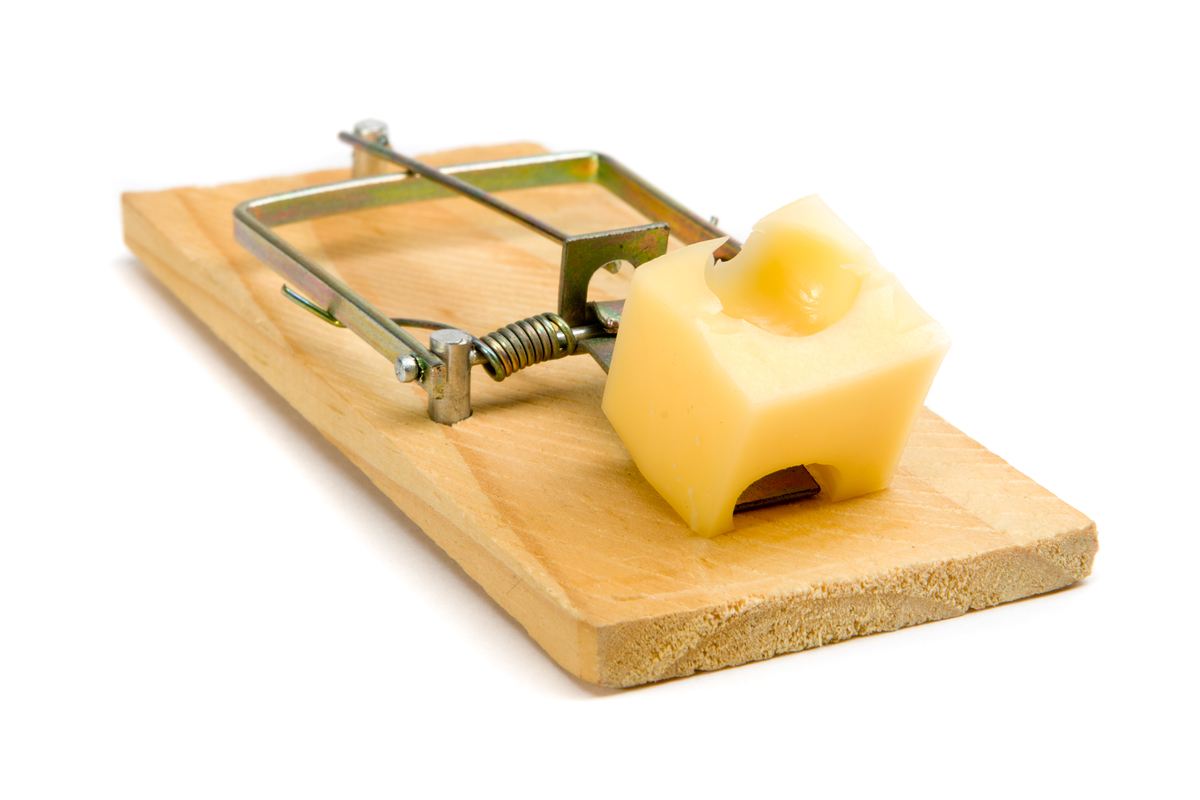 WWIC 2010 & IWQoS 2010
Network tech transfer, mode 1
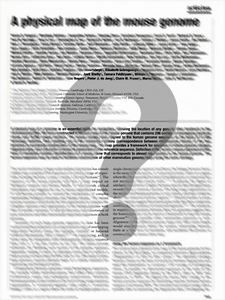 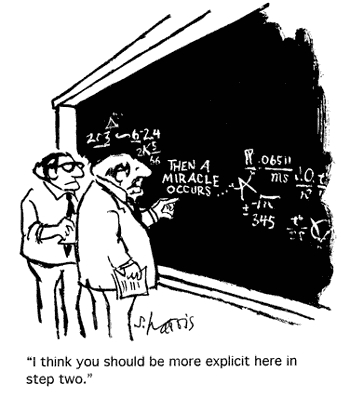 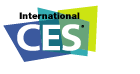 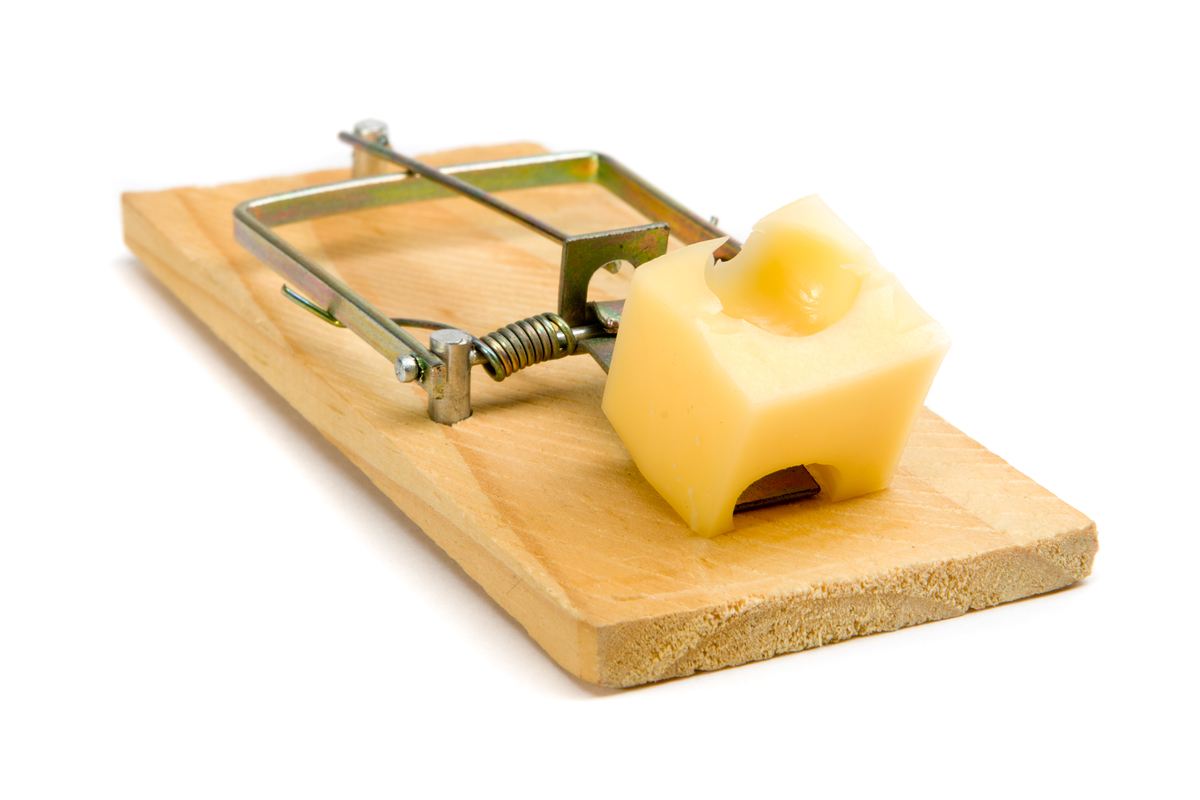 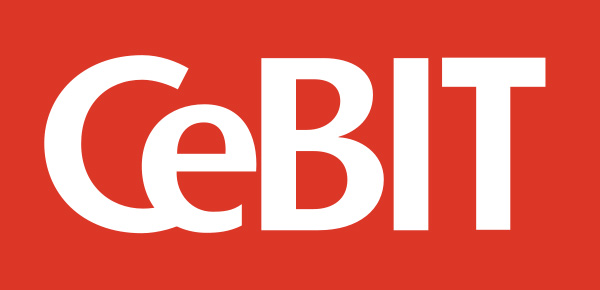 somebody else just waiting for your
results
WWIC 2010 & IWQoS 2010
Network tech transfer, mode 2
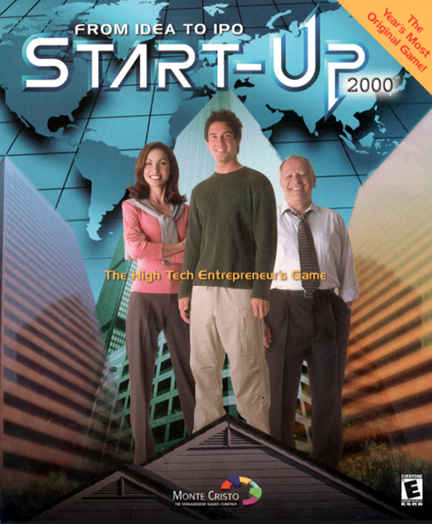 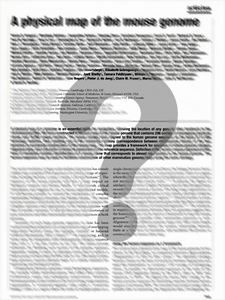 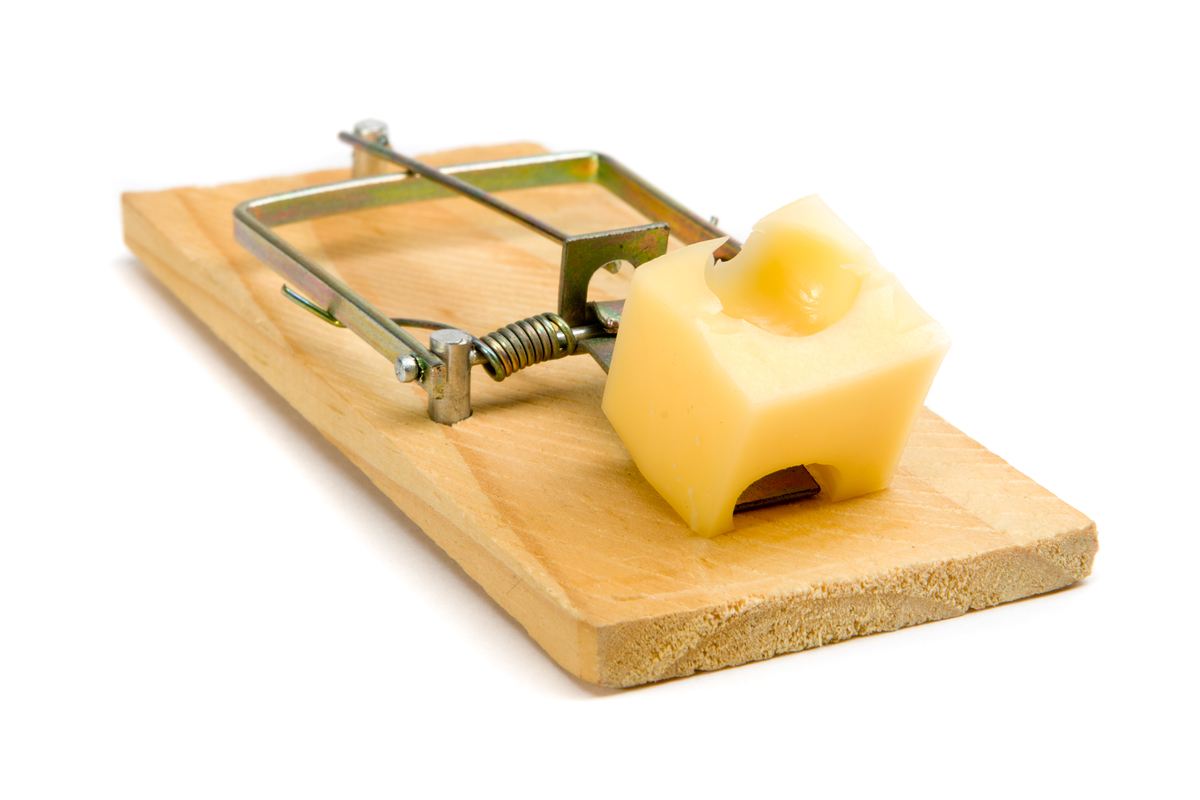 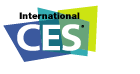 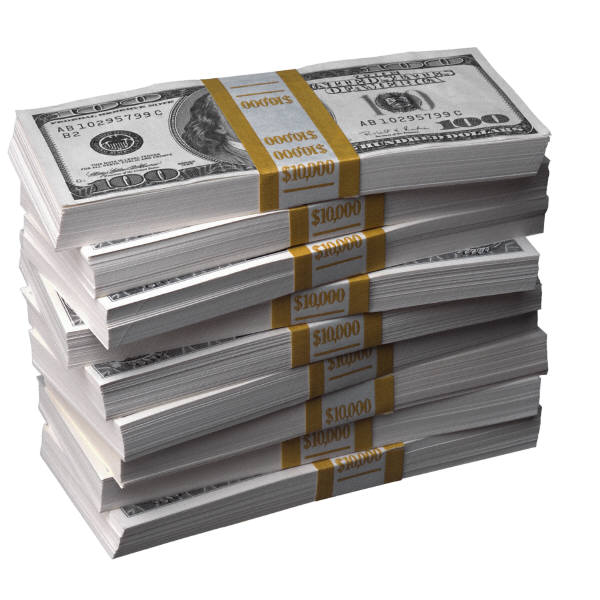 WWIC 2010 & IWQoS 2010
Or just measure citations
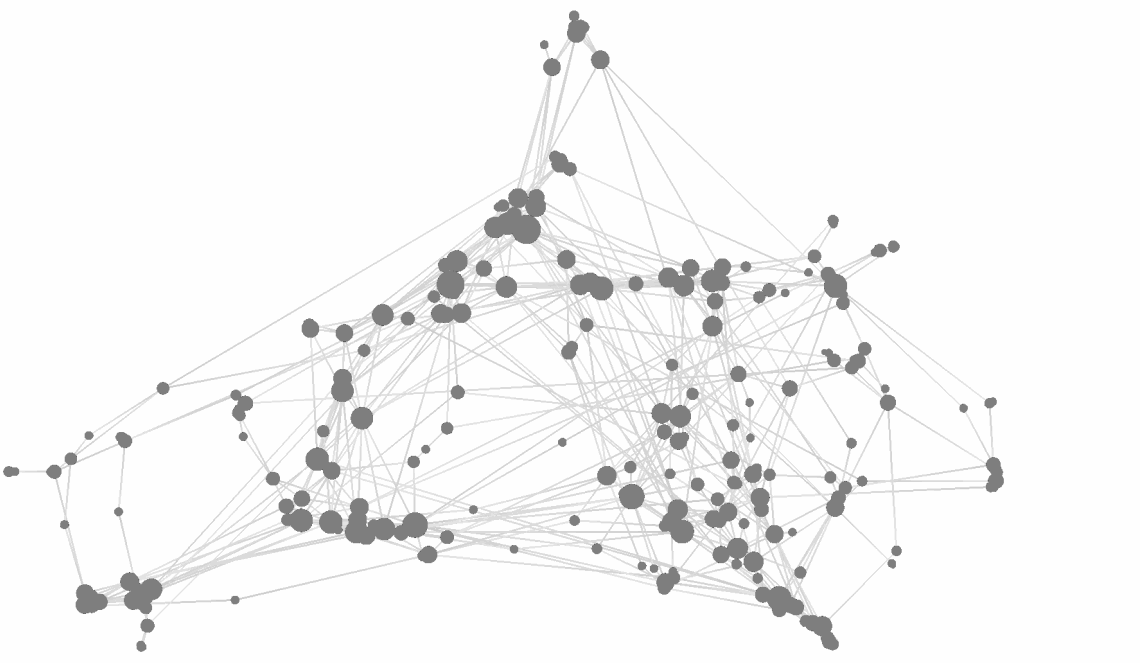 be sure to create enough conferences and workshops…
WWIC 2010 & IWQoS 2010
Caricature UbiComp application
Installed on some set of mobile devices or local infrastructure
usually stand-alone
Solves a (minor) problem familiar to the researcher
typically young, technically-focused
social interaction, searching, games, …
Tested with < 10 users
Disappears after the conference paper has been published
and nobody misses it 
Why is QoS attractive?
allows for sophisticated math
quality sounds good
real problem
extends to web, P2P, sensor networks, ad-hoc networks, 802.x, …
well-contained problem
can build lab prototypes
next workshop: QoS for social networks
WWIC 2010 & IWQoS 2010
QoS research activity
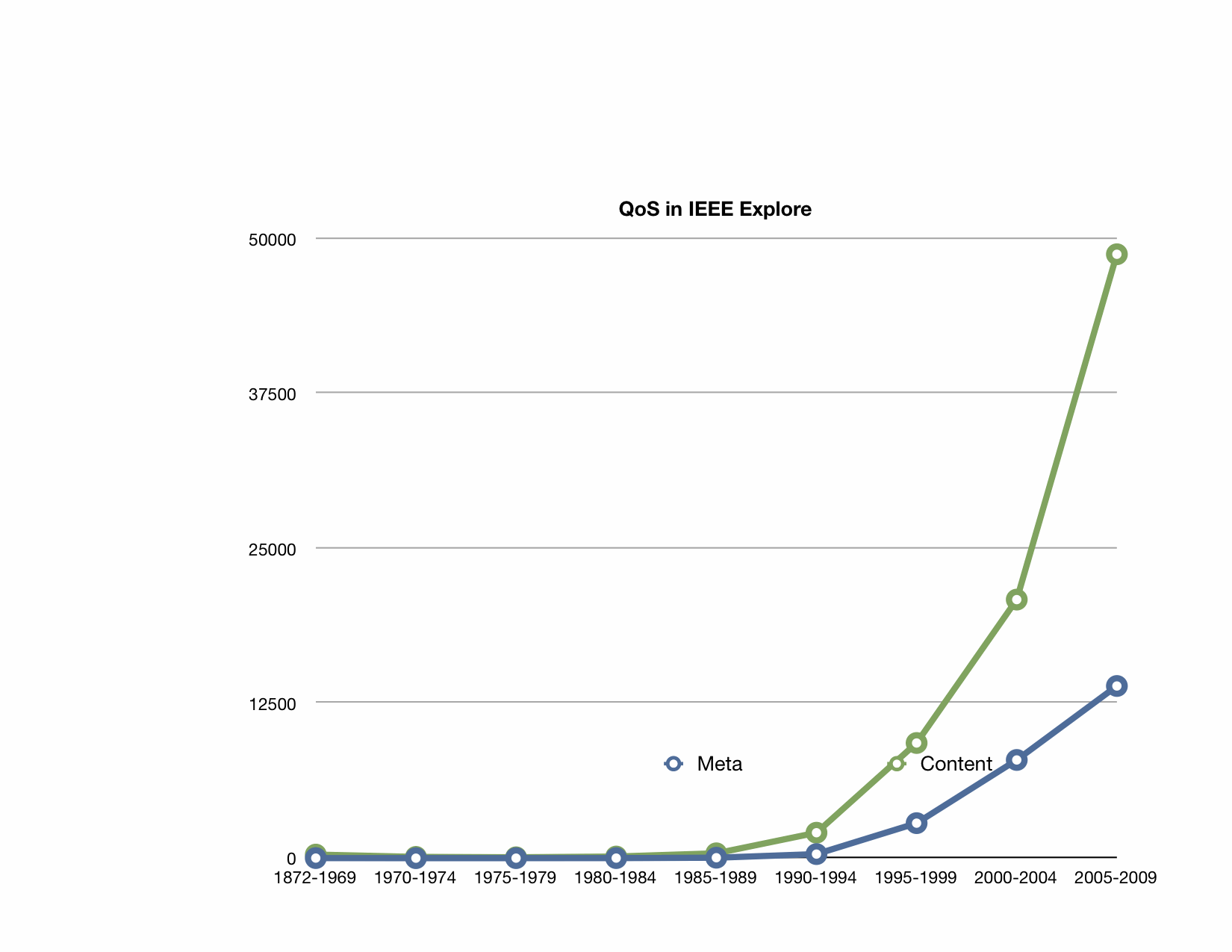 WWIC 2010 & IWQoS 2010
QoS research
IEEE: 25,583 papers with “QoS” in metadata through 5/2010
84,257 with QoS in meta data or text
2 papers/PhD year
$50,000/PhD year
 $640M in QoS research
WWIC 2010 & IWQoS 2010
Reflective research needed
Which applications (and tools) from the UbiComp community have had lasting impact?
Some may have inspired other, at-scale applications
But did these applications rely draw on the paper?
Questions
“Just apps”?
leave to professional app developers – scale, refinement, maintenance
but good educational opportunities
student motivation, impact
2008: own web app  2010: own mobile app
“Cute toys”
need to scale beyond demo
how do good ideas get picked up for scaling?
real value – sustained use?
business model
Infrastructure vs. carry-along
scaling, initial and incremental deployment cost, sustainability
Adoption
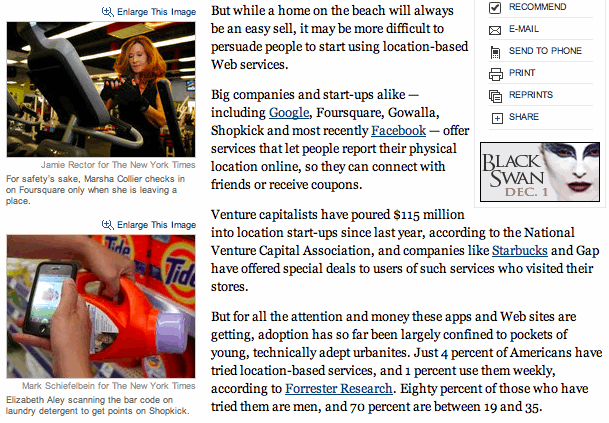 NY Times, 8/29/2010
Scaling UbiComp
Content
Little content  little usage
Part of scalable design
Kinds:
self-generated (sensors, derived content)
user-generated
validation, policing, …?
custom-generated
3 broad areas
CS = tool builders
What would make building applications easier, faster, more reliable?
management (cf. PanOulu displays)
image processing?
disruption-prone computing
autonomous scaling to millions of users
?
Grand (?) challenges
What societal problems can UbiComp address?
health care (cost, availability, effectiveness)
educational challenges
safety (vehicles)
social and civic engagement
limited gov’t resources
“emerging economies” problems